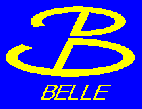 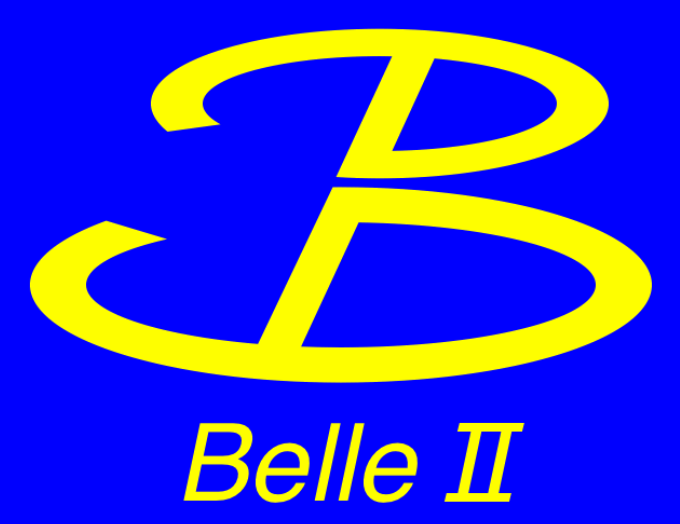 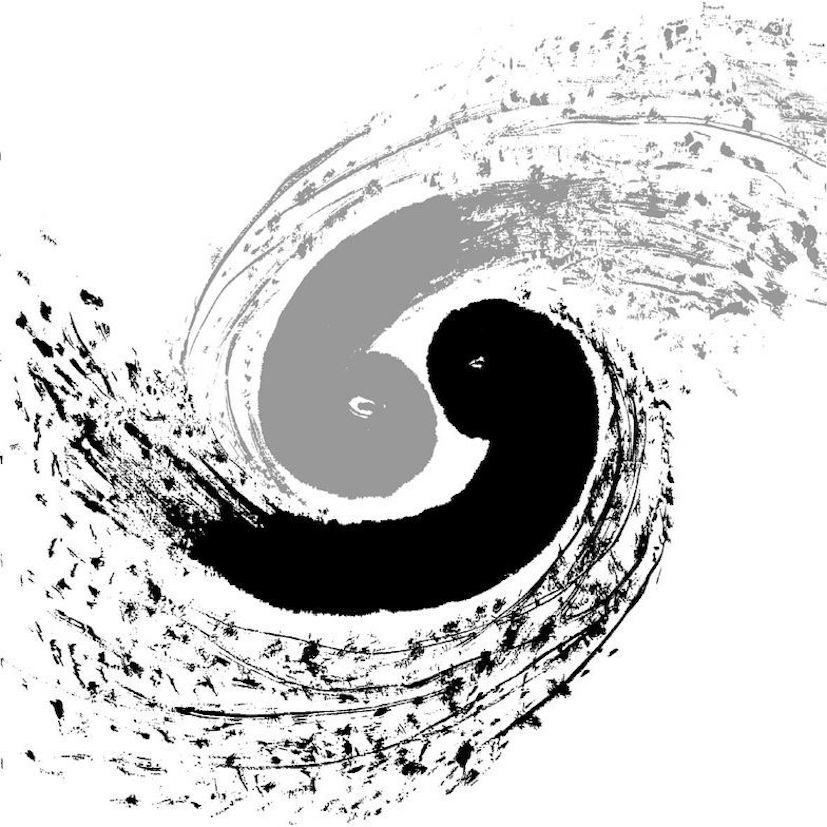 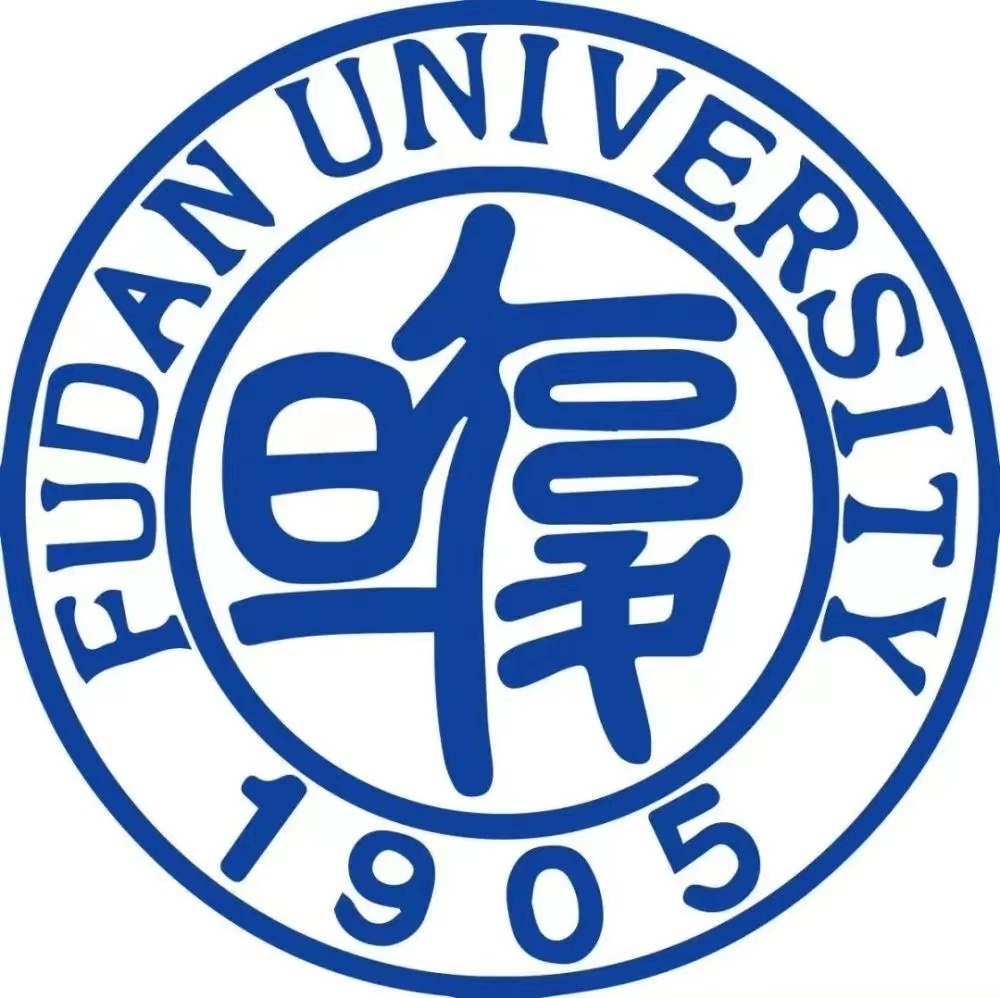 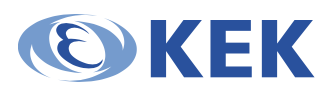 Wanyi Zhuang1, Kairui Huang1, Xiaolong Wang1, Mikihiko Nakao2
1Fudan University
2KEK(High Energy Accelerator Research Organization)
23110200038@m.fudan.edu.cn
2024.12.18
1
2
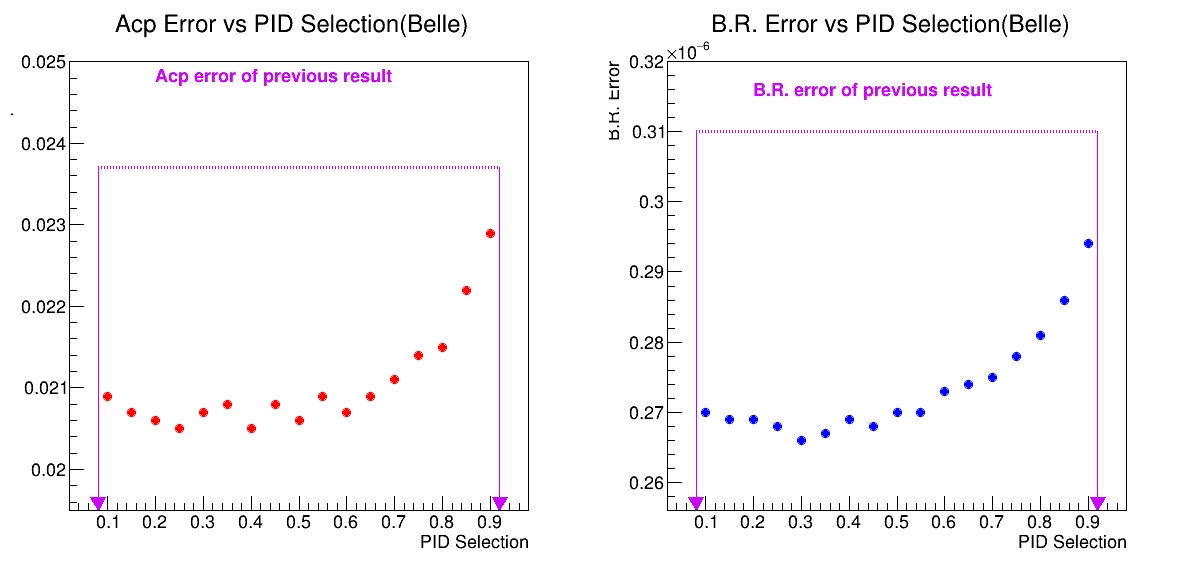 Set binaryKID > 0.4
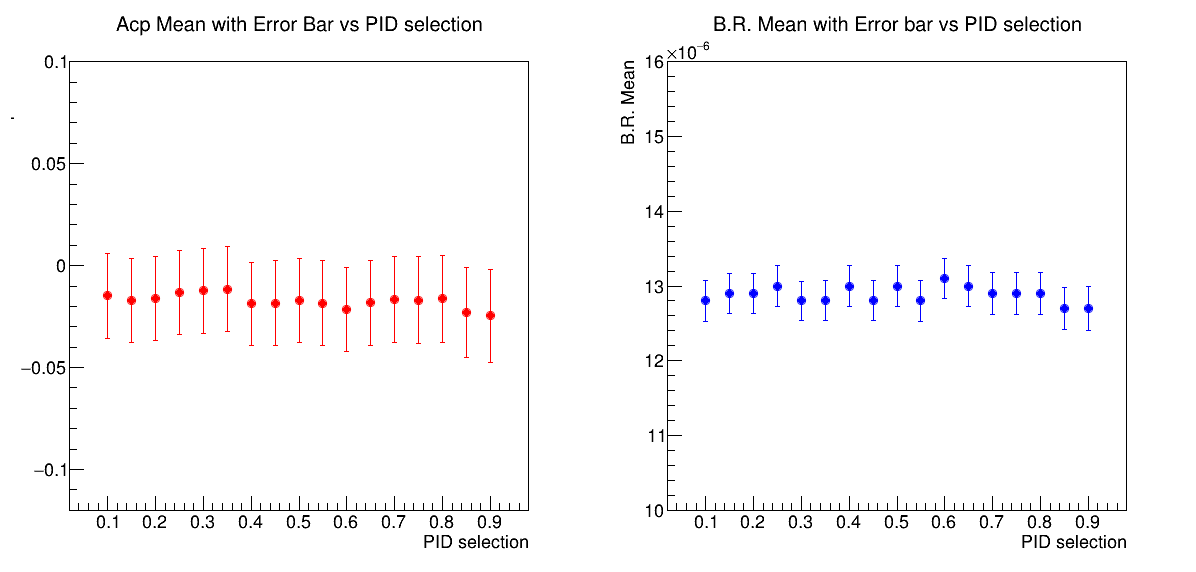 3
Set binaryKID > 0.4
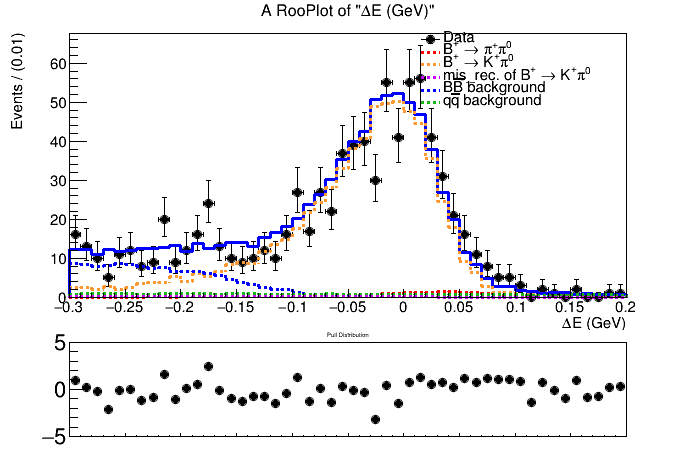 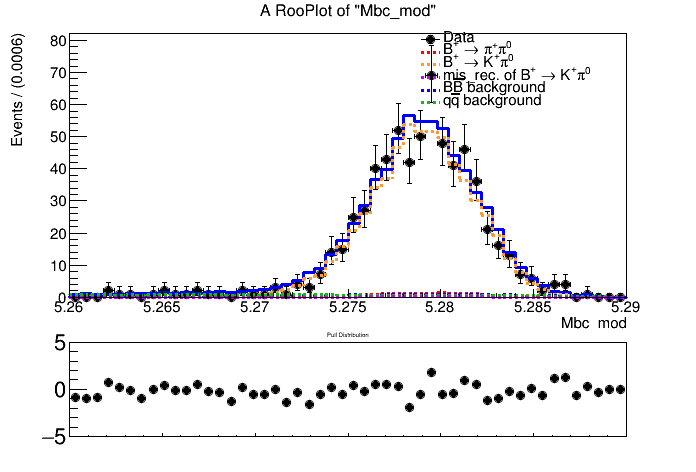 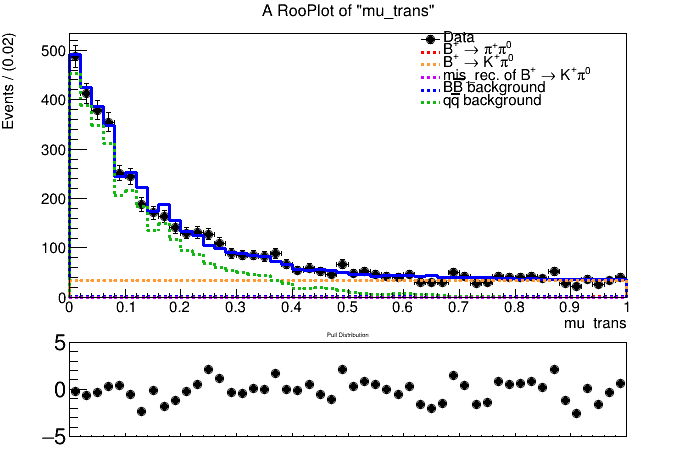 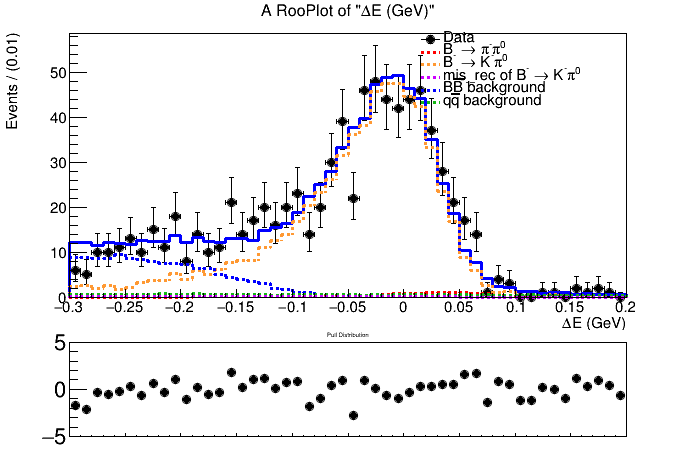 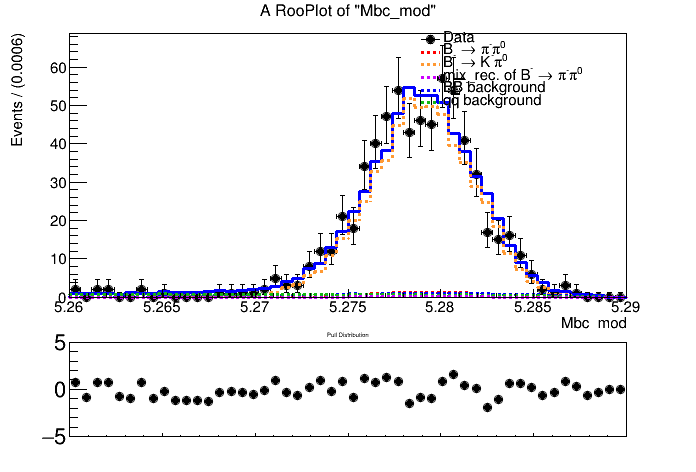 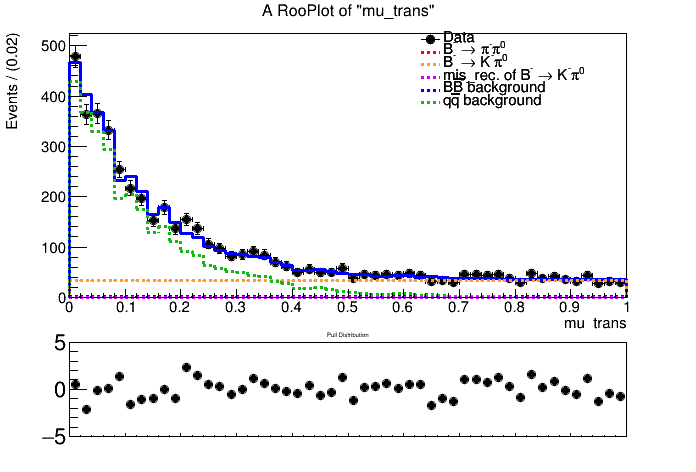 4
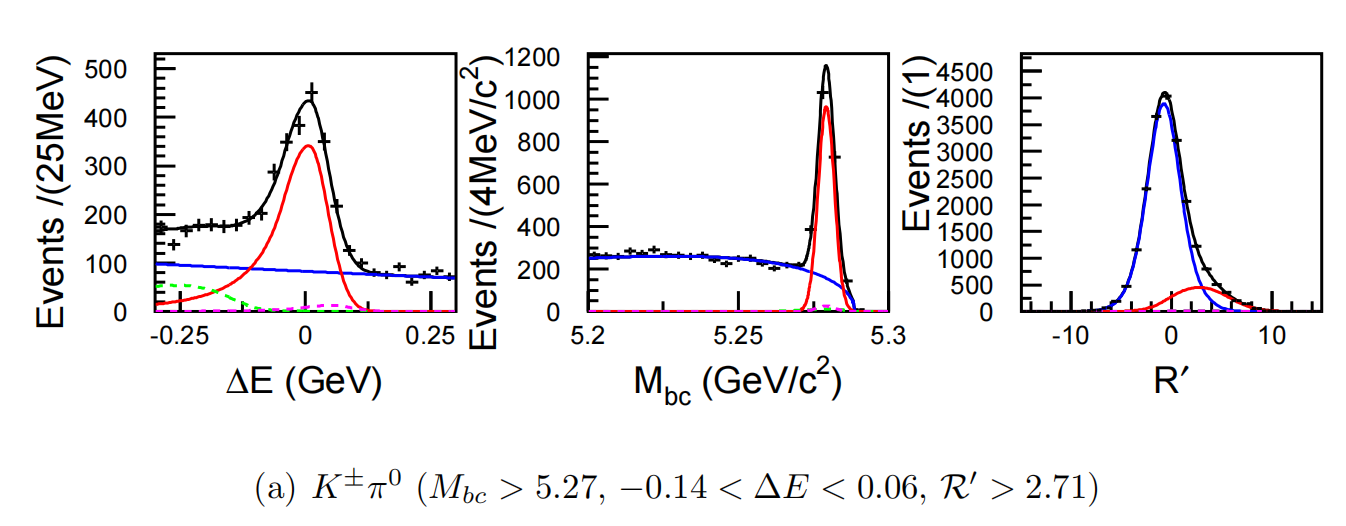 5
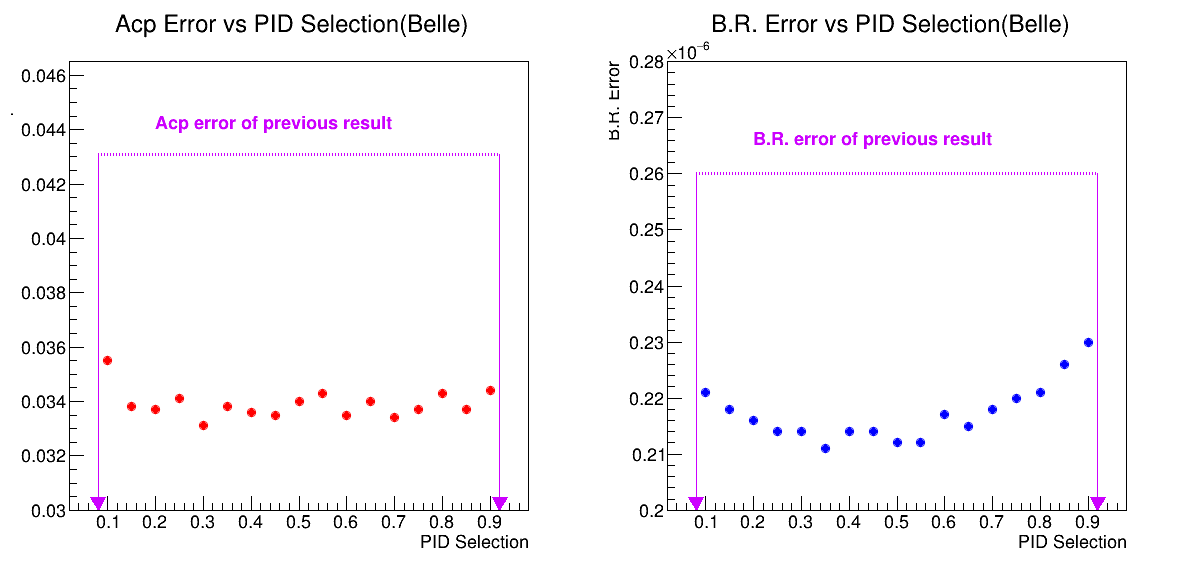 Set binaryKID < 0.3
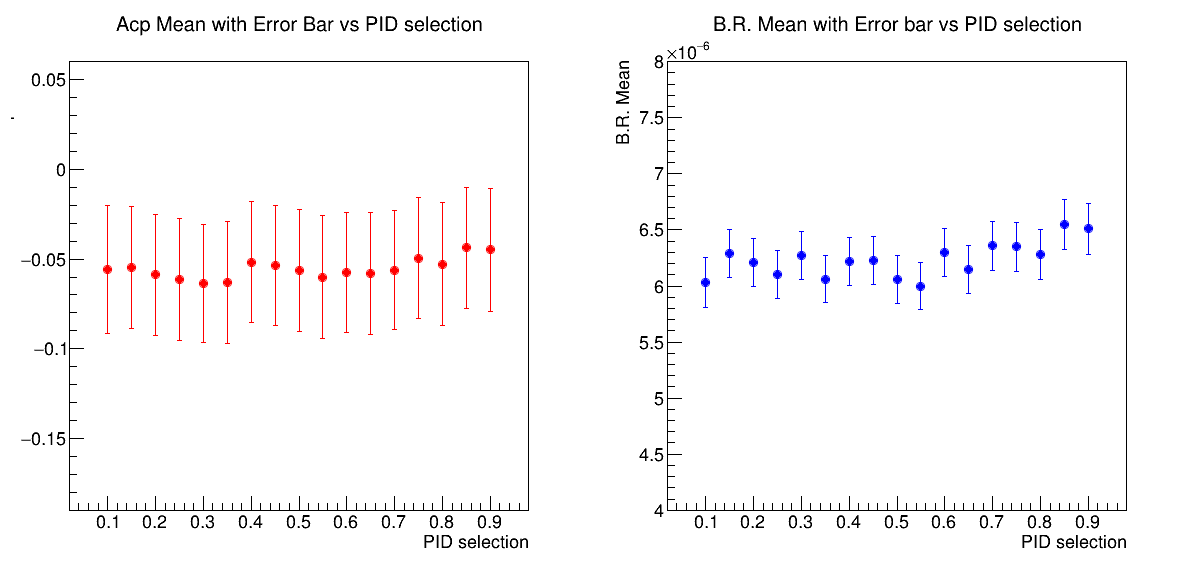 6
Set binaryKID < 0.3
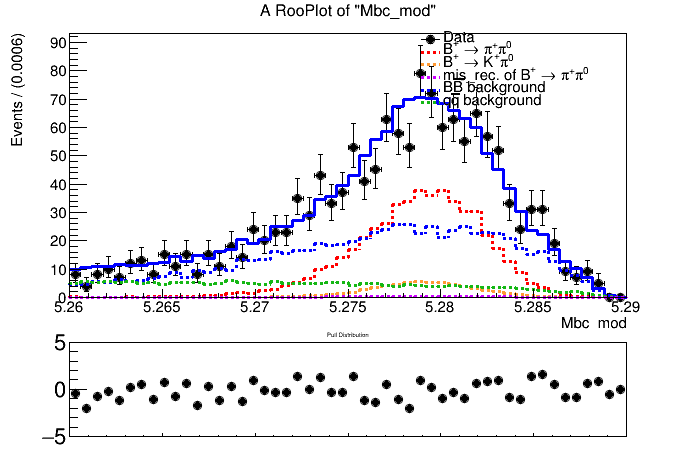 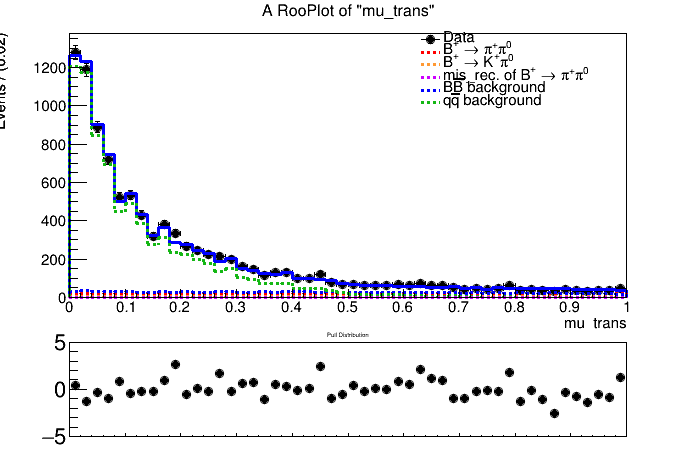 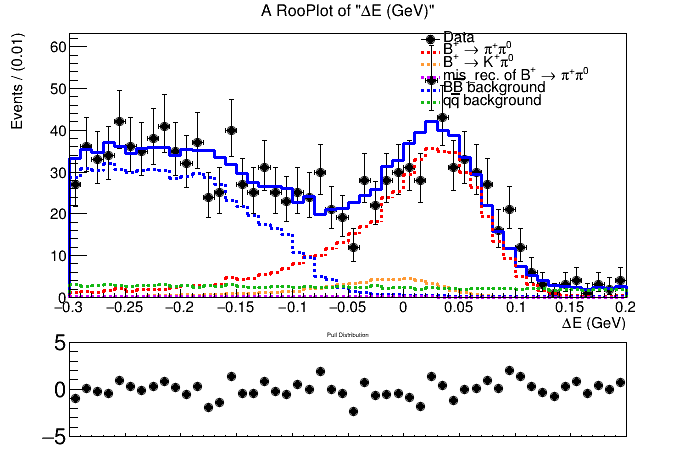 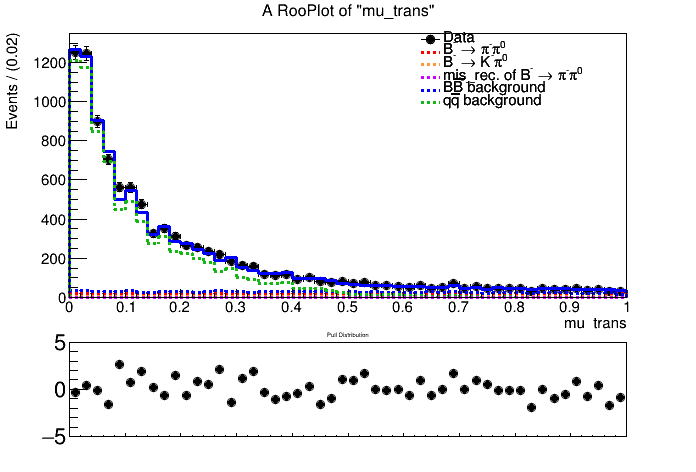 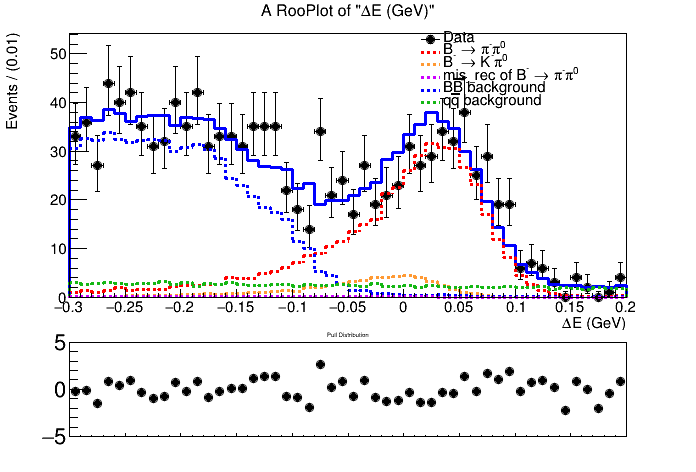 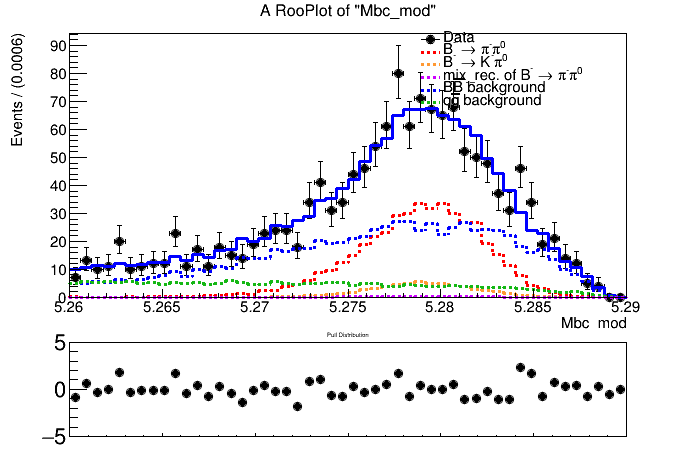 7
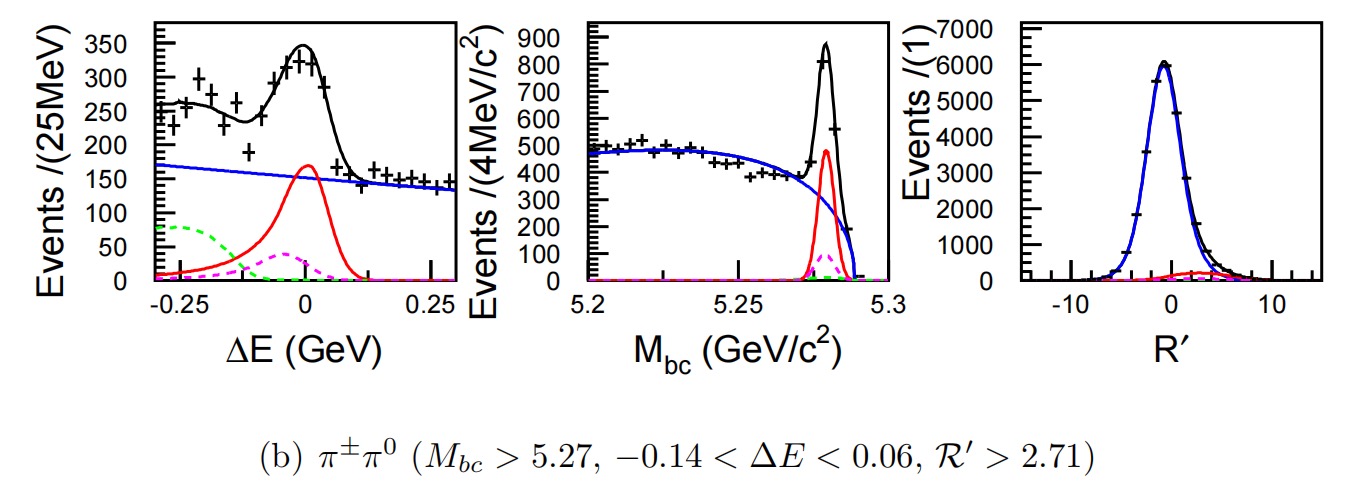 8
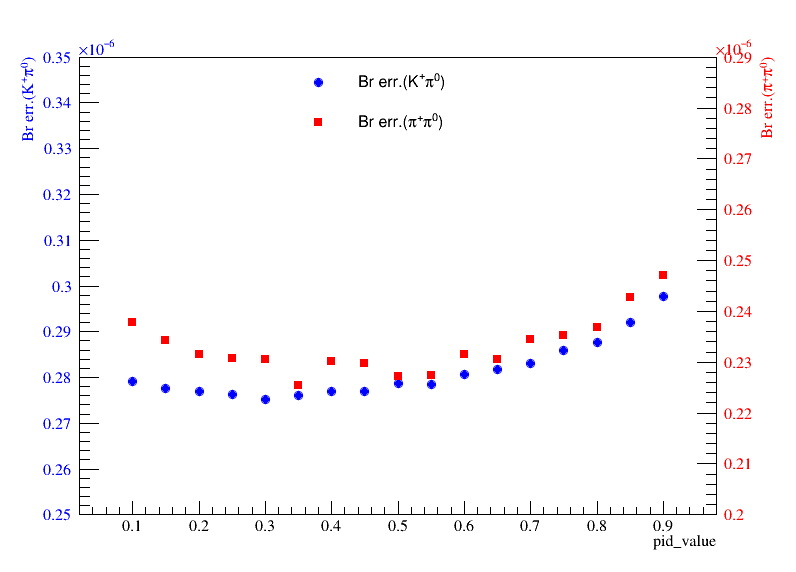 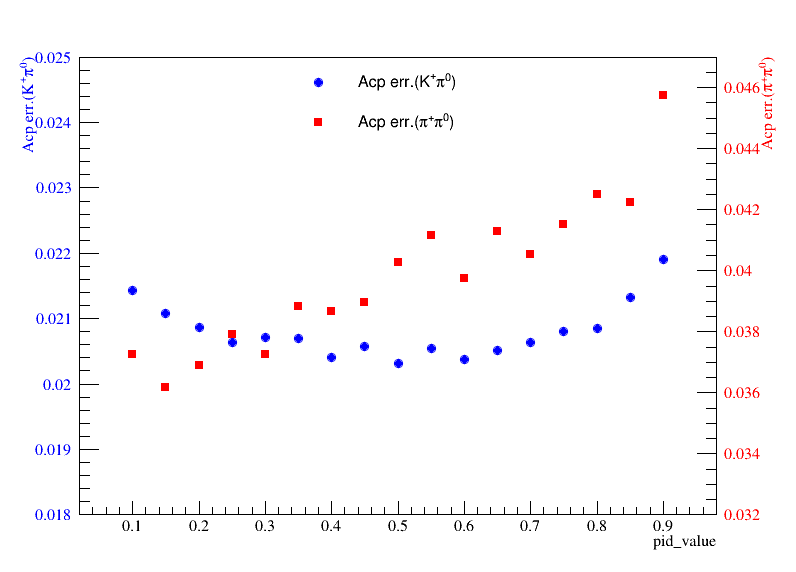 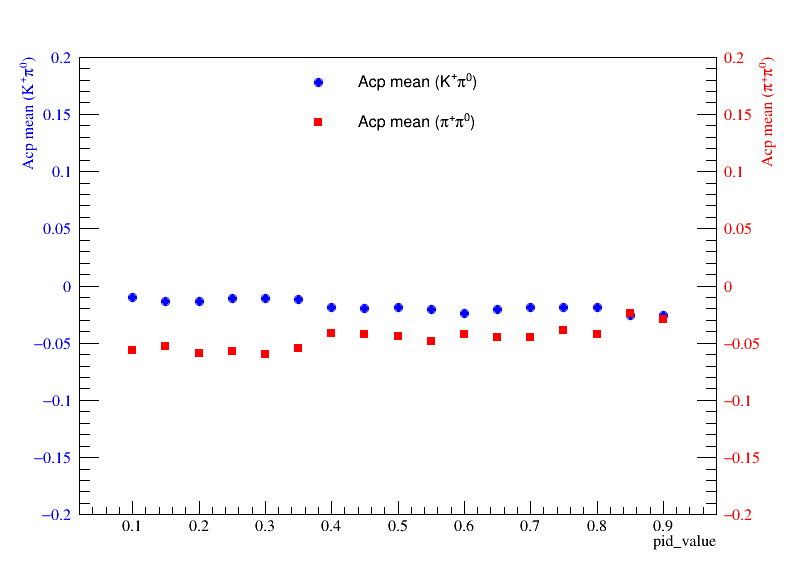 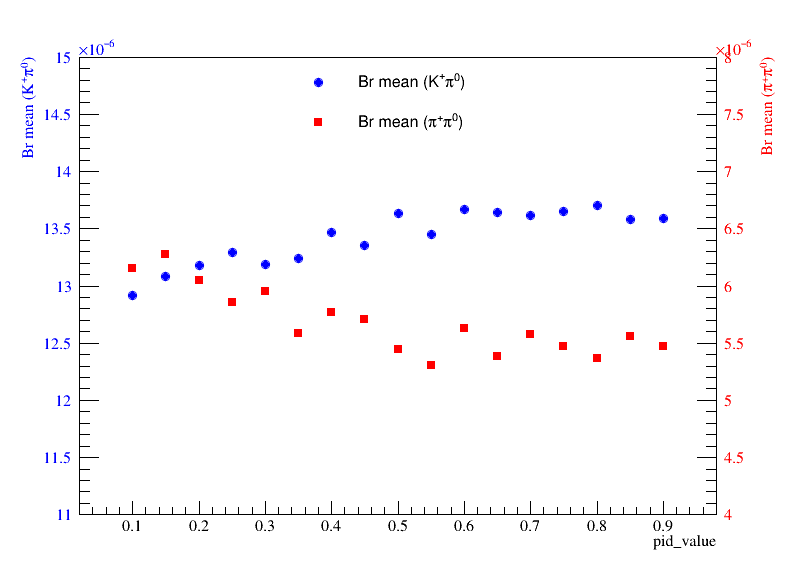 9
10
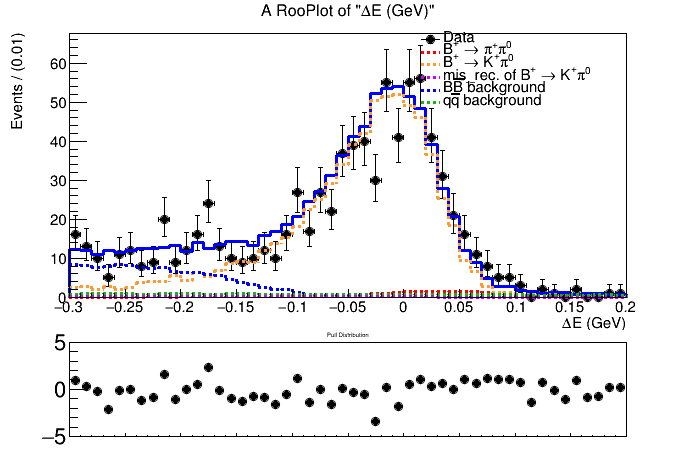 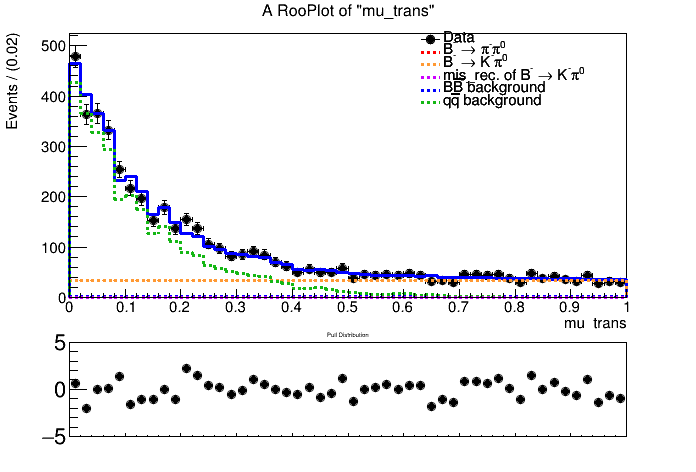 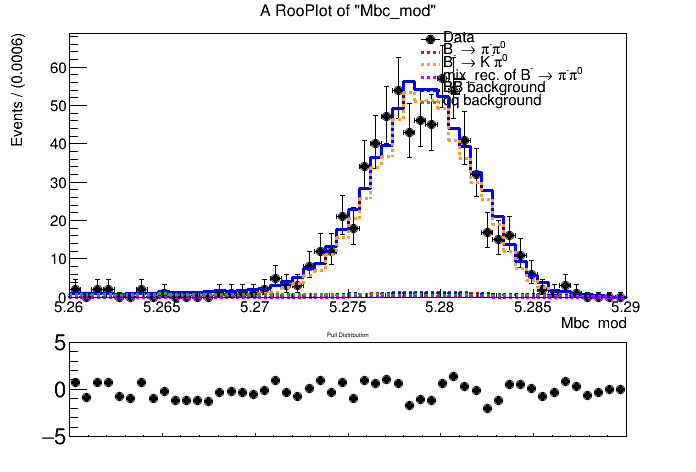 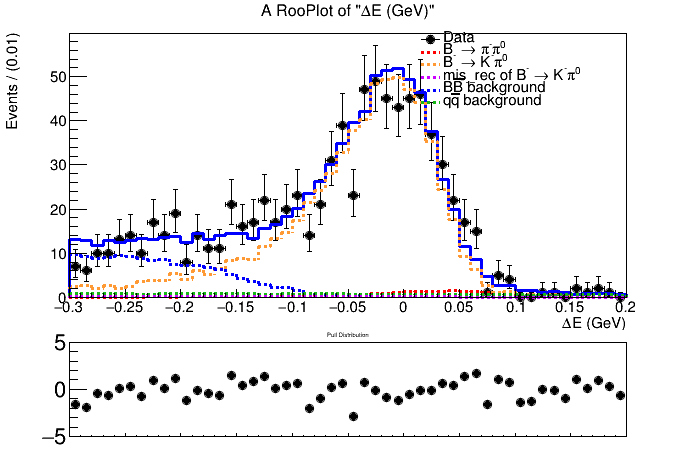 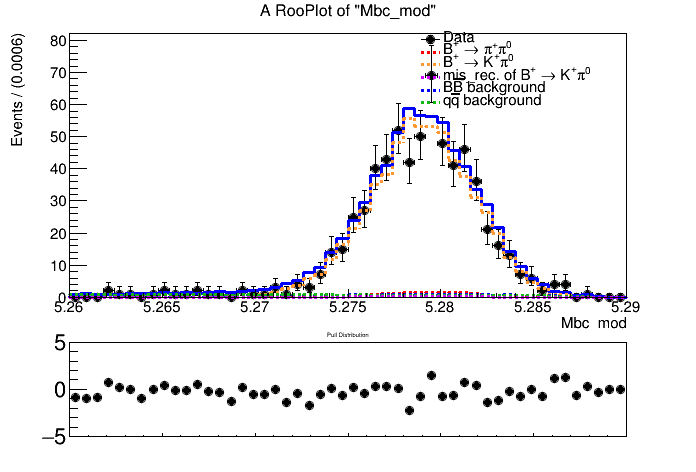 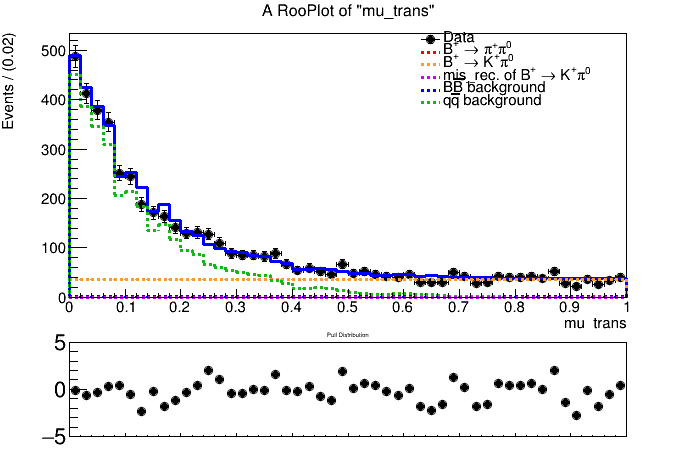 11
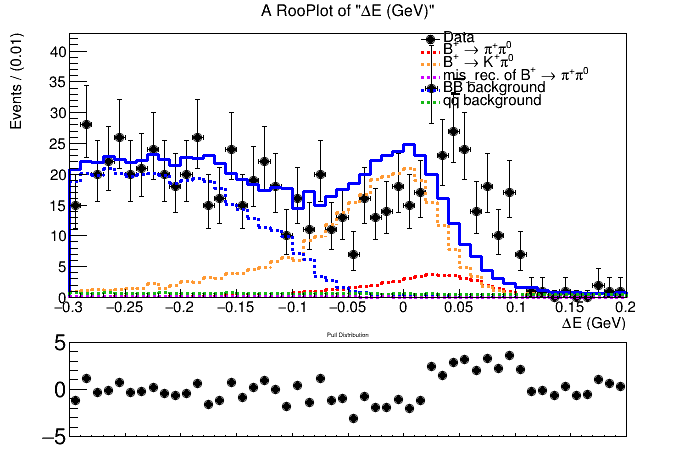 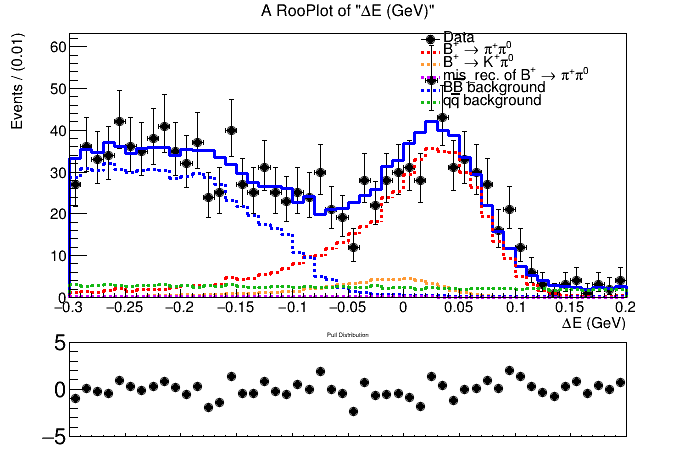 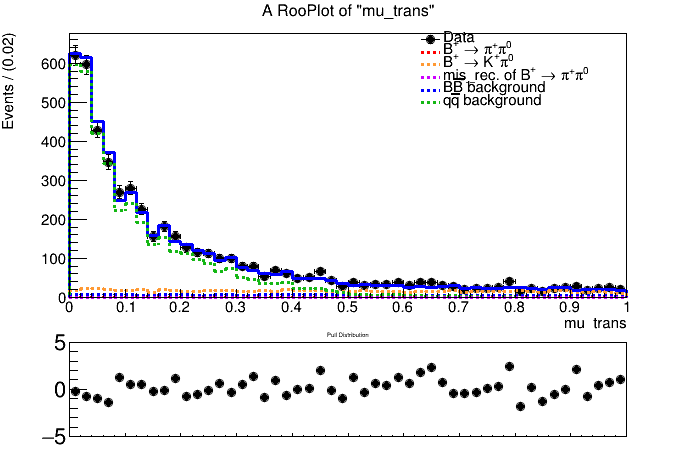 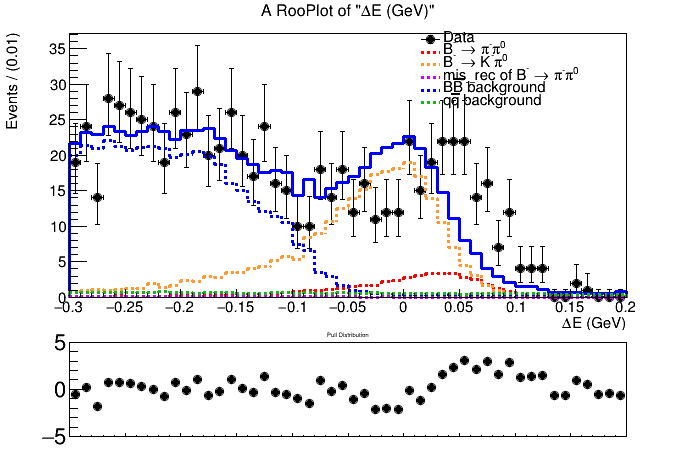 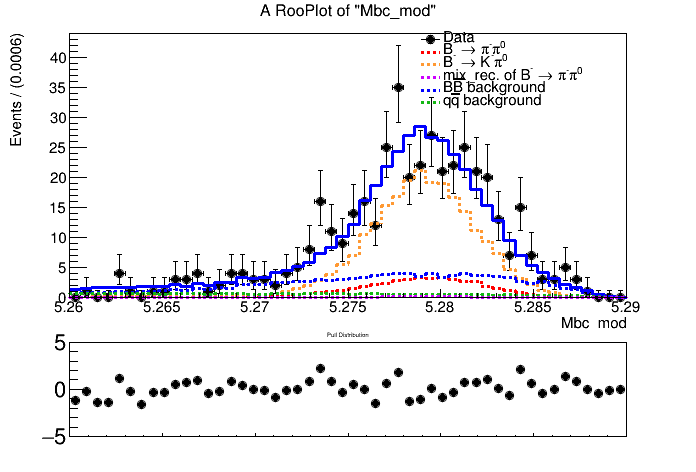 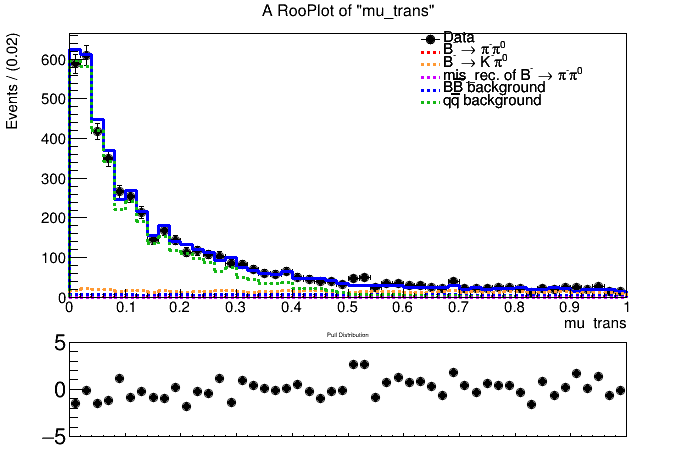 12
13
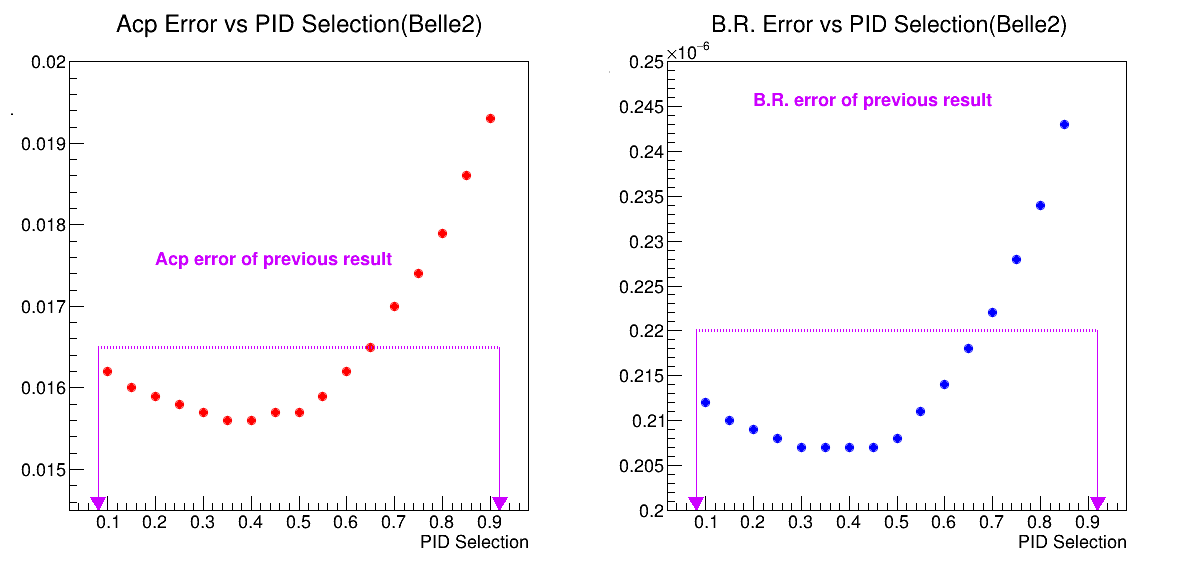 Set KaonIDNN > 0.5
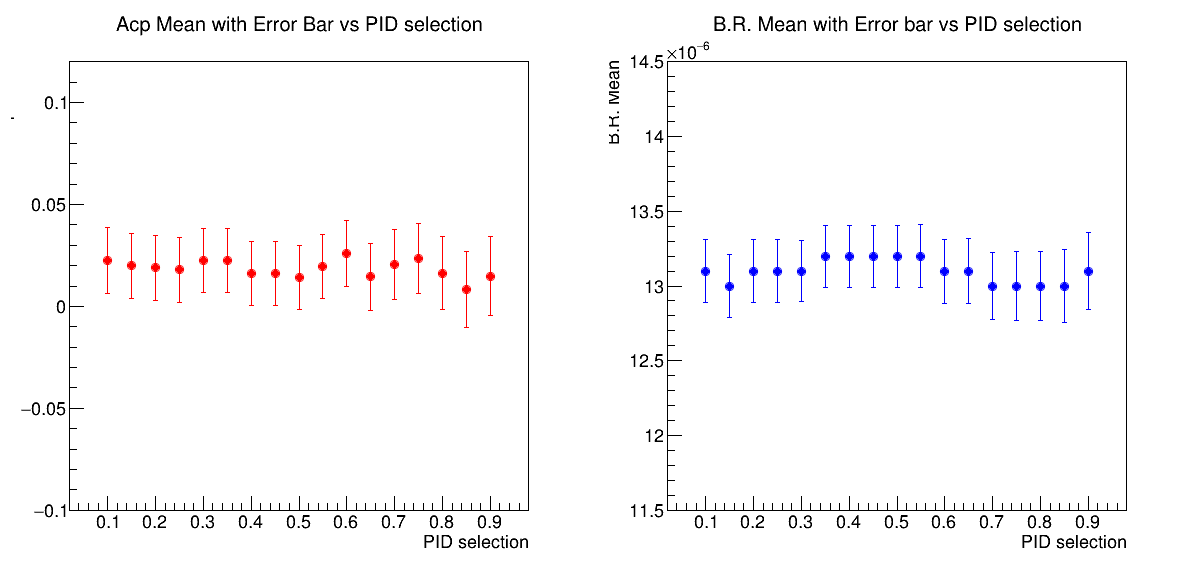 14
Set KaonIDNN > 0.4
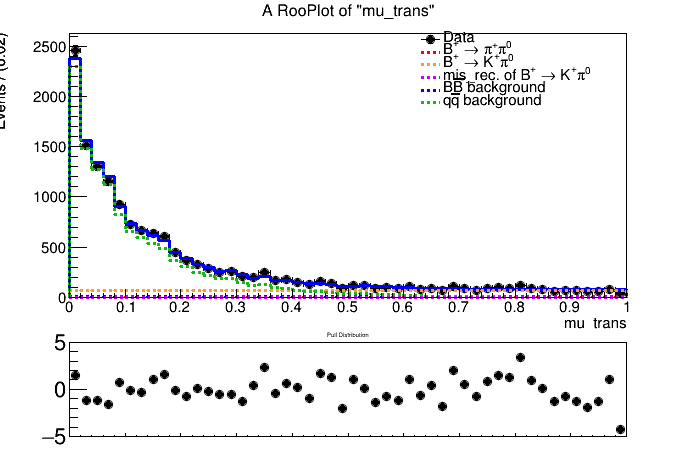 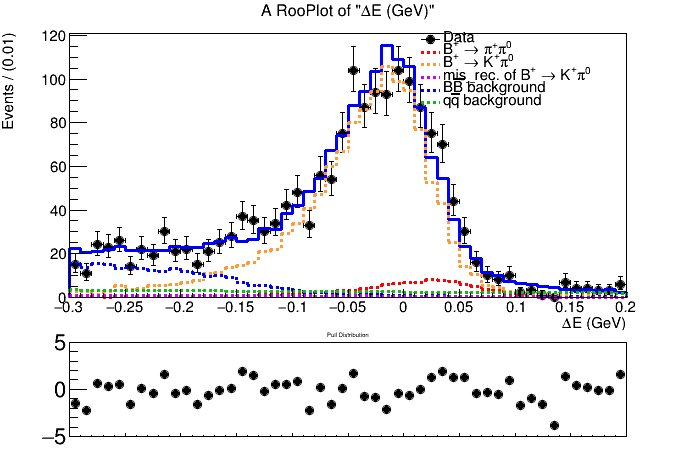 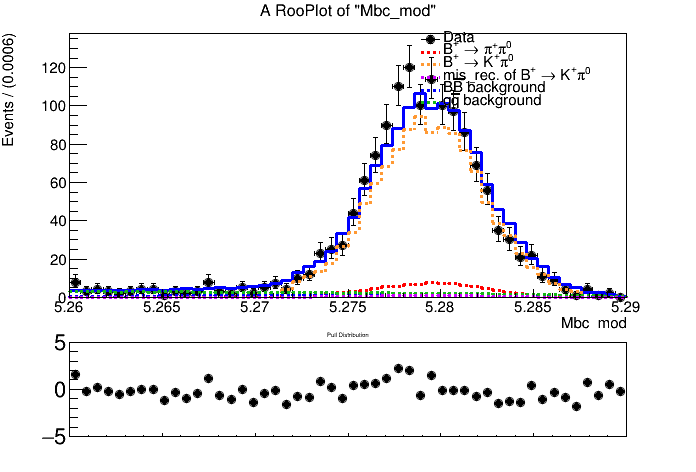 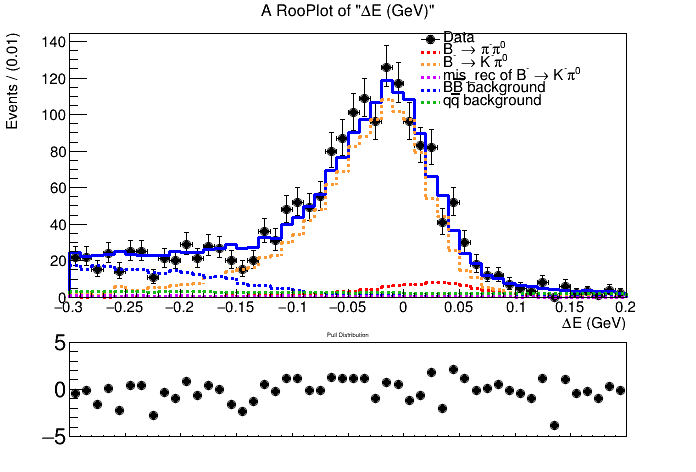 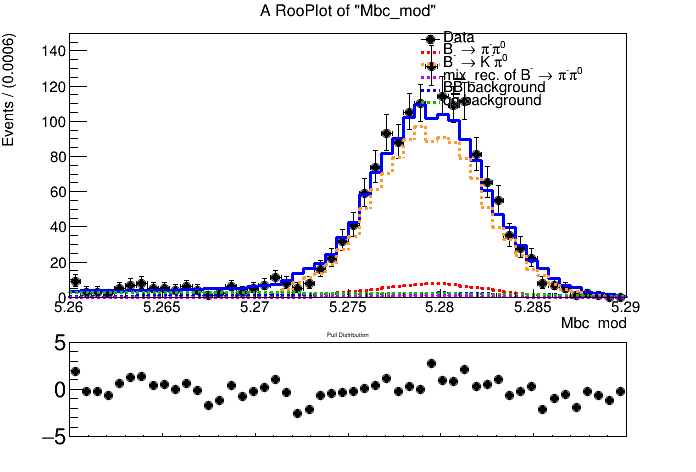 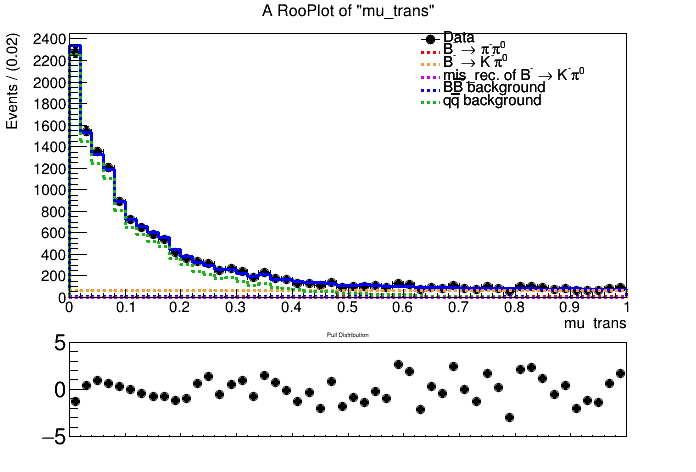 15
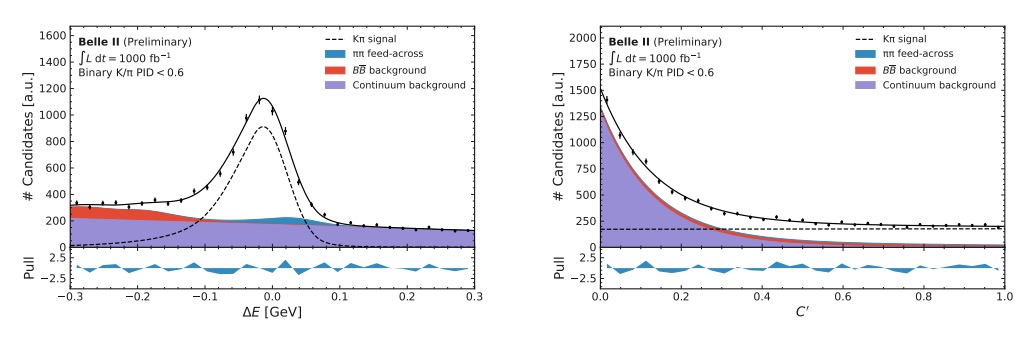 16
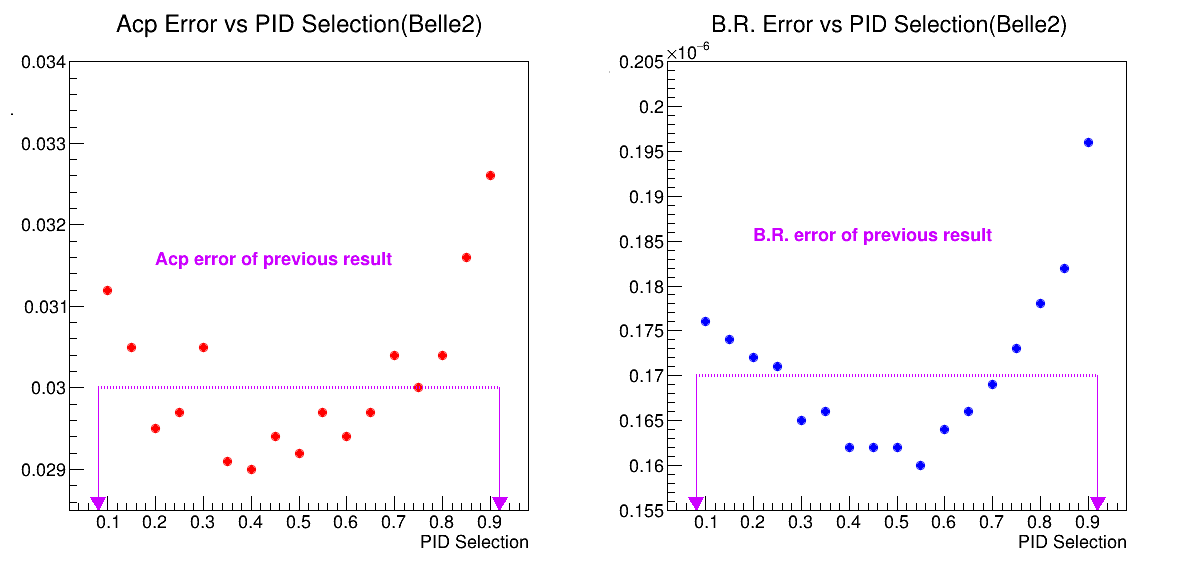 Set pionIDNN > 0.6
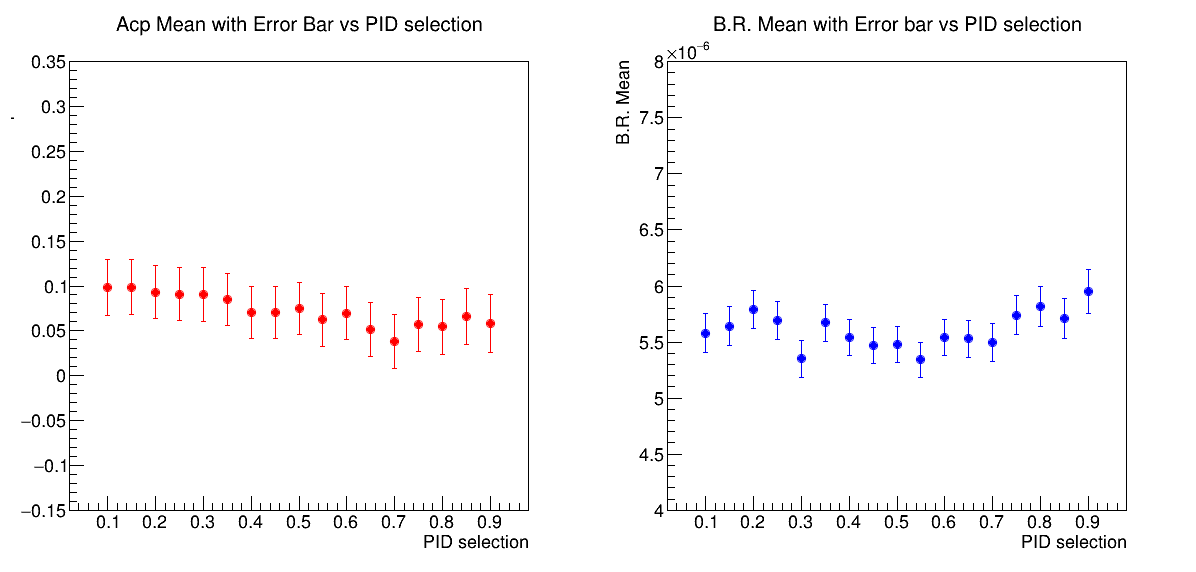 17
Set pionIDNN > 0.4
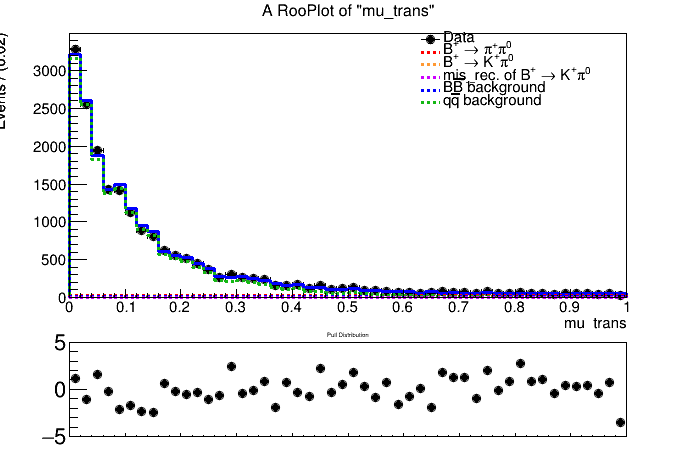 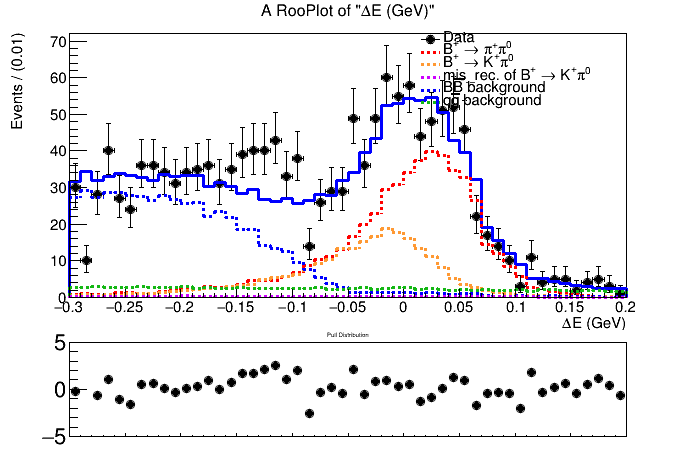 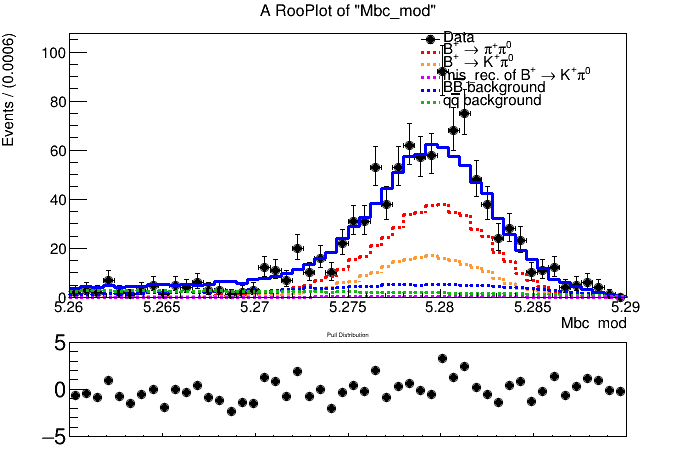 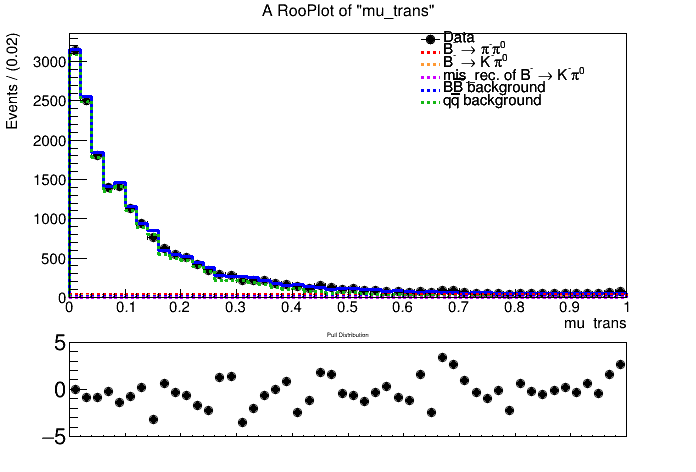 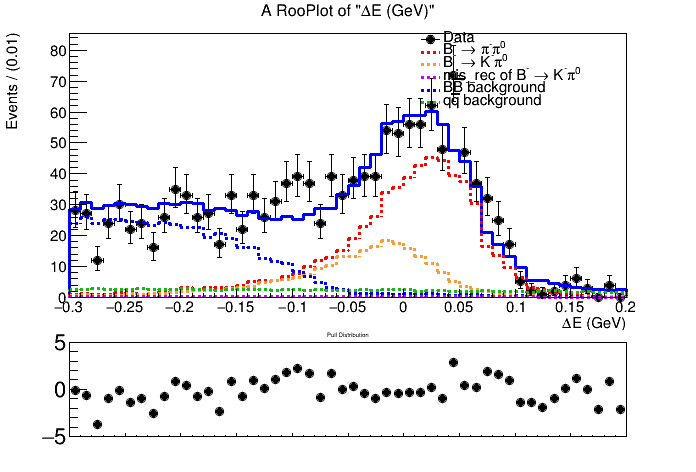 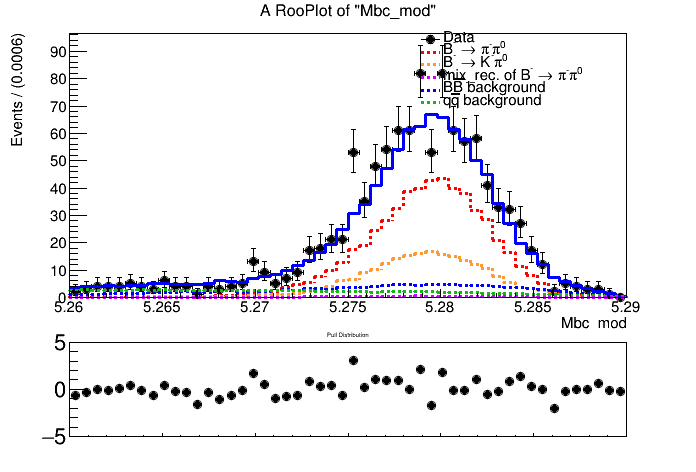 18
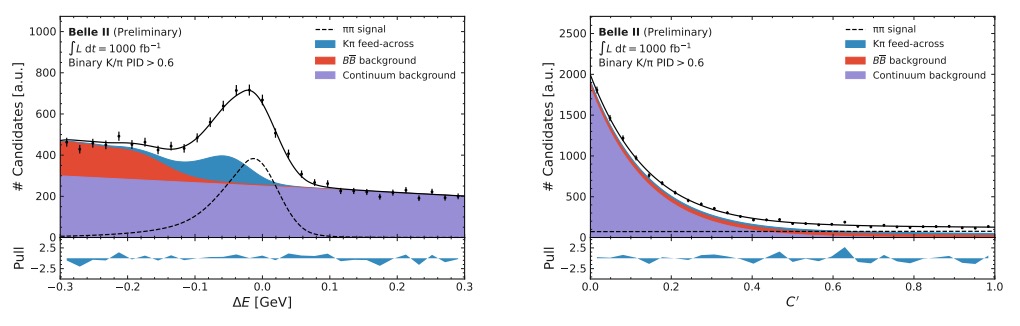 19
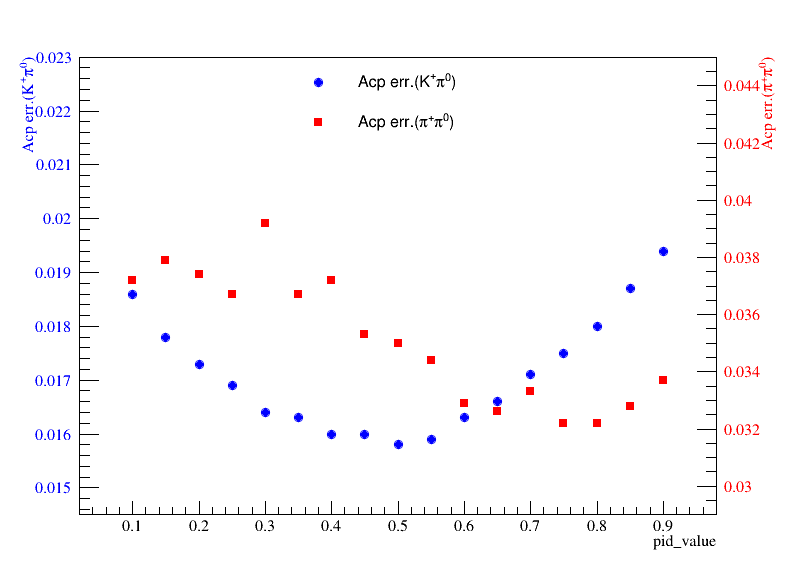 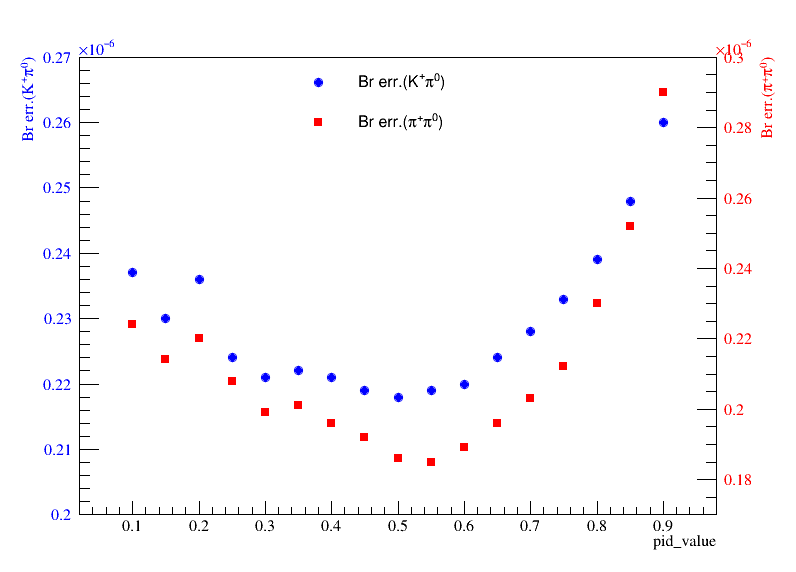 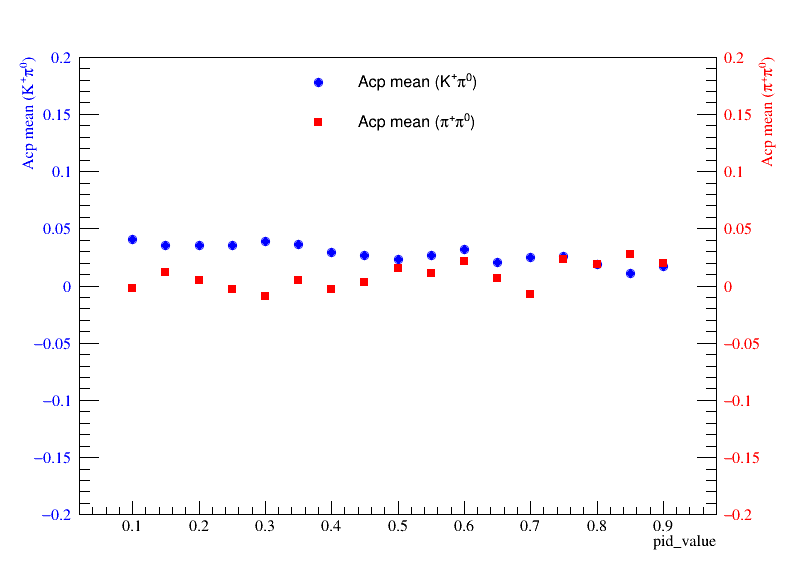 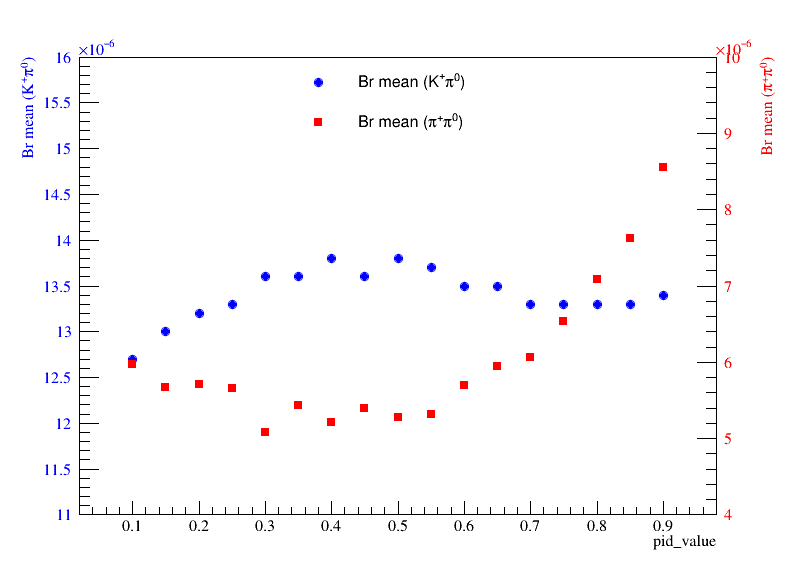 20
21
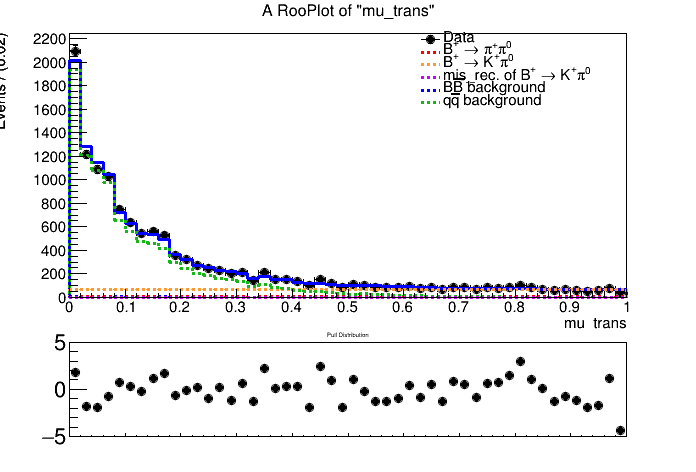 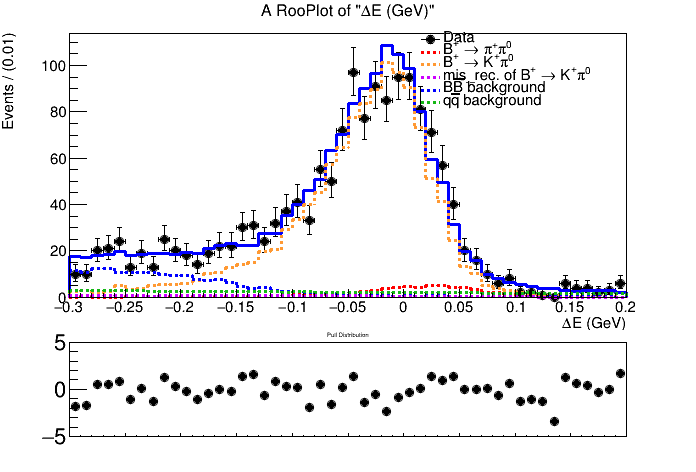 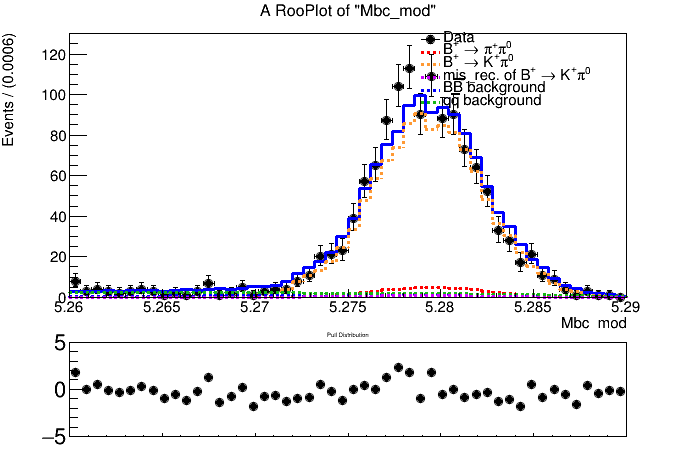 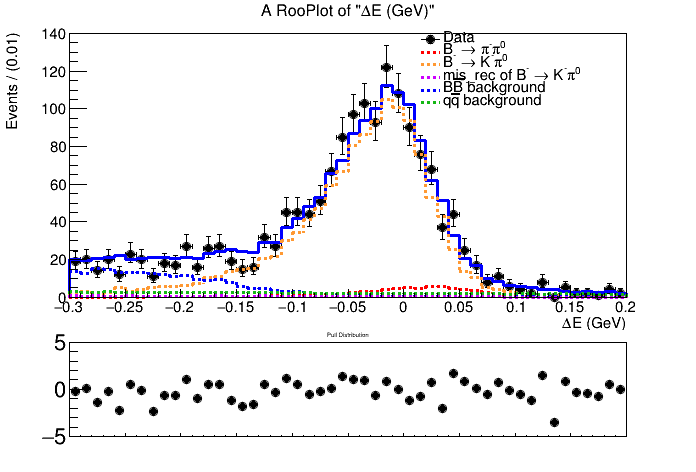 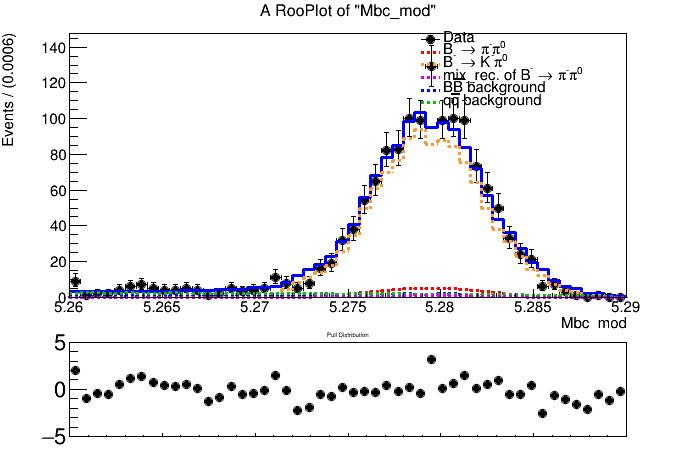 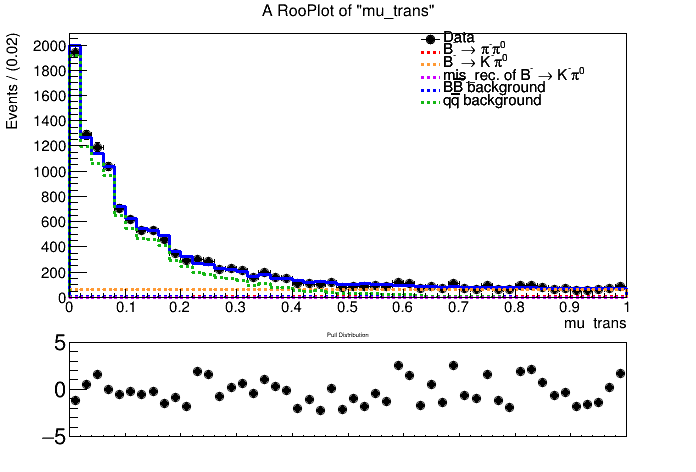 22
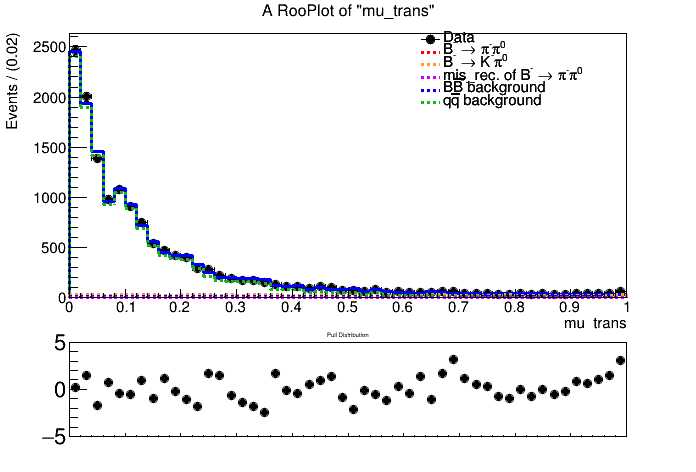 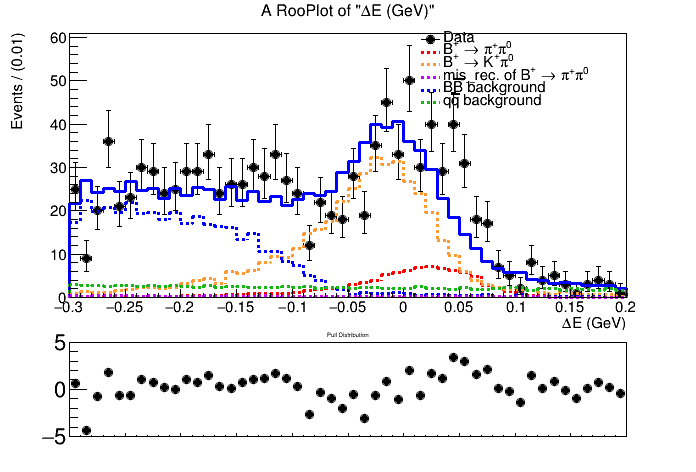 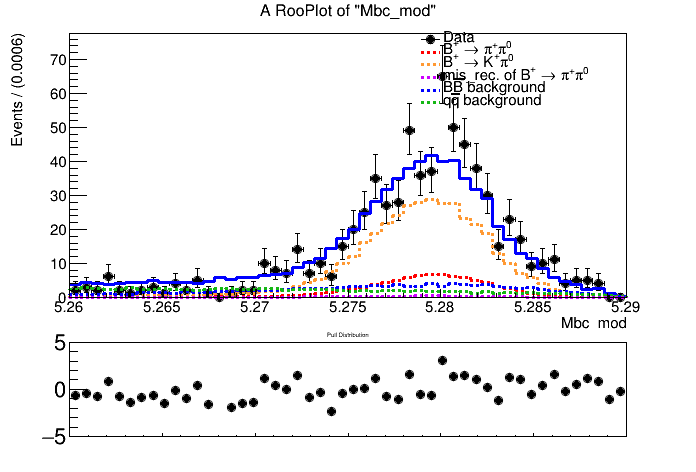 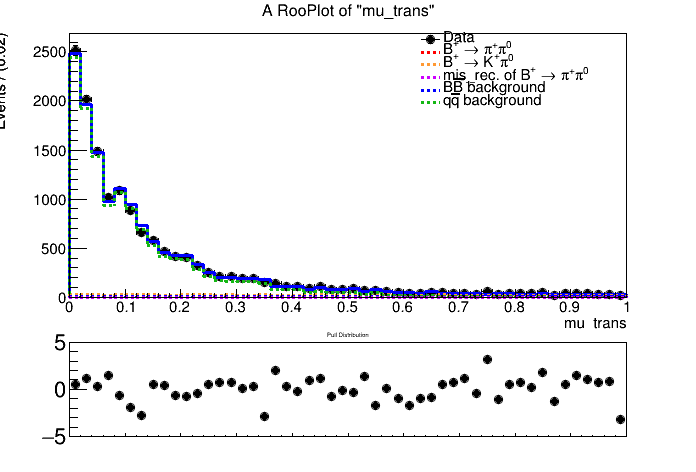 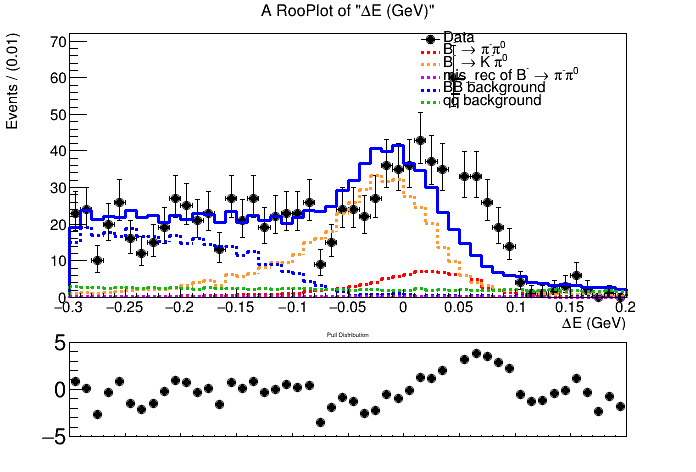 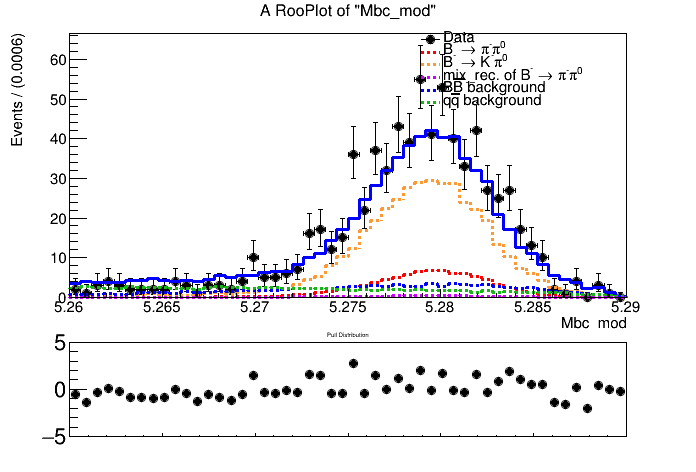 23
Back up
1.deltaE distribution
2.belle2 pid should be binaryPID?
3.Reduce the signal region?
4.Data taking, our analysis